முதுகலை இரண்டாமாண்டு மூன்றாம் பருவம்
குறியீடு: 20PTA3DE3A  
தாள்: Elective III - போட்டித் தேர்வுத் தமிழ் - அலகு – 1ல்
தமிழ்நாடு அரசுப் பணியாளர் தேர்வாணையப் போட்டித் தேர்வில் 
பகுதி-அ (இலக்கணம்)
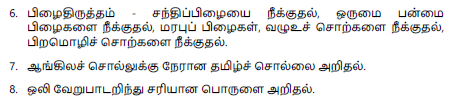 முனைவர் த.செல்வராசு
இணைப்பேராசிரியர், முதுகலைத் தமிழாய்வுத்துறை
ஜமால் முகமது கல்லூரி (த), திருச்சிராப்பள்ளி – 620 020
மரபுச் சொற்கள்
முன்னோர்கள் எச்சொல்லை எப்படி வழங்கினார்களோ அச்சொல்லை அப்படியே ஏற்று வழங்குதல் மரபு. நாம் அன்றாடம் வாழ்வில் பயன்படுத்தும் மரபுச்சொர்கள் சிலவற்றைக் காண்போம்.

I. விலங்குகளின் இளமைப் பெயர்கள்
கீரிப்பிள்ளை
குதிரைக்குட்டி                             
 புளிப்பறல் 
பன்றிக்குட்டி                                
 ஆட்டுக்குட்டி
எருமைக்கன்று                            
சிங்கக்குருளை
பூனைக்குட்டி
எலிக்குஞ்சு
நாய்க்குட்டி                                    
மான்கன்று
குரங்குக்குட்டி                             
 யானைக்கன்று
குருவிக்குஞ்சு                              
கோழிக்குஞ்சு
அணிற்பிள்ளை
II. விலங்கு, பறவை இனங்களின் ஒலிமரபு
வண்டு முரலும்              
குரங்கு அலப்பும்
கூகை குழறும்                
பன்றி உறுமும்
பூனை சீறும்                  
கிளி பேசும்
கோழி கொக்கரிக்கும்          
ஆடு கத்தும்
சிங்கம் முழங்கும் [கர்ச்சிக்கும்]
ஆந்தை அலறும்             
குதிரை கனைக்கும்
நரி ஊளையிடும்             
கழுதை கத்தும் 
புலி உறுமும்               
மயில்  அகவும்
யானை பிளிரும்           
புறா குனுகும்
எருது எக்காளமிடும்           
எலி கீச்சிடும்
III. தாவர உறுப்புப் பெயர்கள்
வாழை இலை
வேப்பந்தழை           
கமுகங்கூந்தல்
சோளத்தட்டை          
நெற்றாள்
ஈச்ச ஓலை
தென்னை ஓலை
பனையோலை          
தாழை மடல்
பலா இலை            
மாவிலை
மூங்கில் இலை
IV. காய்களின் இளநிலைப் பெயர்கள்
அவரைப்பிஞ்சு         
முருங்கைப்பிஞ்சு
வெள்ளரிப்பிஞ்சு         
கொய்யாப்பிஞ்சு
தென்னங்குரும்பை       
கத்தரிப்பிஞ்சு
 பலாமூசு      
வாழைக்கச்சல்       
மாவடு
V. செடி கொடி மரங்களின் தொகுப்பிடம்
சோளக்கொல்லை     
தேயிலைத்தோட்டம்
பனந்தோப்பு           
பலாத்தோப்பு
ஆலங்காடு           
சவுக்குத்தோப்பு
தென்னந்தோப்பு       
கம்பங்கொல்லை
VI. பொருட்களின்  தொகுப்பு
ஆட்டுமந்தை     
கற்குவியல்
சாவிக்கொத்து    
திராட்சைக்குலை
வேலங்காடு      
யானைக்கூட்டம்
பசுநிரை          
வைக்கோற்போர்
VII. பொருளுக்கேற்ற வினைமரபு
அப்பம் தின்        
மலர் கொய்
நெல் தூற்று        
களை பறி
நாற்று நடு          
இலை பறி
உணவ உண்       
காய்கறி அரி
சோறு உண்        
நீர் குடி, நீர் பாய்ச்சு
பால் பருகு         
கவிதை இயற்று
பழம் தின்          
பாட்டுப்பாடு
கோலம் இடு       
விளக்கை ஏற்று
தீ மூட்டு           
கூரை வேய்
VIII. மரபுத் தொடர்களுக்கான பொருள் அறிதல்
தாளம்போடுகின்றான்			-	துன்பப்படுகின்றான்
கயிறு திரித்தல் 				-	இல்லாததைச் சொல்லுதல்
ஆயிரங்காலத்துப் பயிர்  			-  	நீண்ட காலத்திற்குரியது
எடுப்பார் கைப்பிள்ளை   			-  	இடத்துக்குத் தக நடத்தலை அறியாதவர்
ஏட்டுச் சுரைக்காய்க் கறிக்குதவாது 		- 	பட்டறிவில்லாத படிப்பறிவு
அவசரக்குடுக்கை       			-	எண்ணித் துணியாதார்
ஆகாயத்தாமரை        	 		-  	இல்லாத ஒன்று
கம்பி நீட்டல்            			-  	சொல்லிக்கொள்ளாமல் செல்லல்
தாளம் போடுதல்    			- 	எதைச்சொன்னாலும் அப்படியே ஏற்றுக்கொள்ளல்
கானல் நீர்         				-   	இருப்பதுபோல் தோன்றும் ஆனால் இருக்காது

  
                           

.
பஞ்சாய்ப் பறத்தல் 		-   	அலைந்து திரிதல்
குட்டிச்சுவர்         		-   	பயனின்றி இருத்தல்
கொட்டியளத்தல்     		-  	மிகுதியாகப் பேசுதல்
கொடிகட்டிப் பறந்தர்  		-	தனிப்புகழோடு வாழ்ந்தார்
முதலைக் கண்ணீர் வடித்தல் 	-	பொய்யாக அழுதல்
ஓலை வந்துவிட்டது  		-	ஆணை கிடைத்துவிட்டது
புத்தகப்பூச்சி          		-	உலகியல் அறிவு அற்றவன்
வாழையடி வாழையாக 		-	தொடர்ச்சியாக
மலையேறி விட்டது    		-	இல்லாமல் போய்விட்டது
பெருஞ்செலவாணி      		-	அதிகசெலவு செய்தல்
சீட்டுக் கிழிந்துவிட்டது  		-	வேலை போய்விட்டது

  
                           

.
IX. பிறமொழிச் சொற்களுக்கேற்ற தமிழ்ச்சொற்களை அறிவோம்
X. வழுச்சொற்களை நீக்குதல்